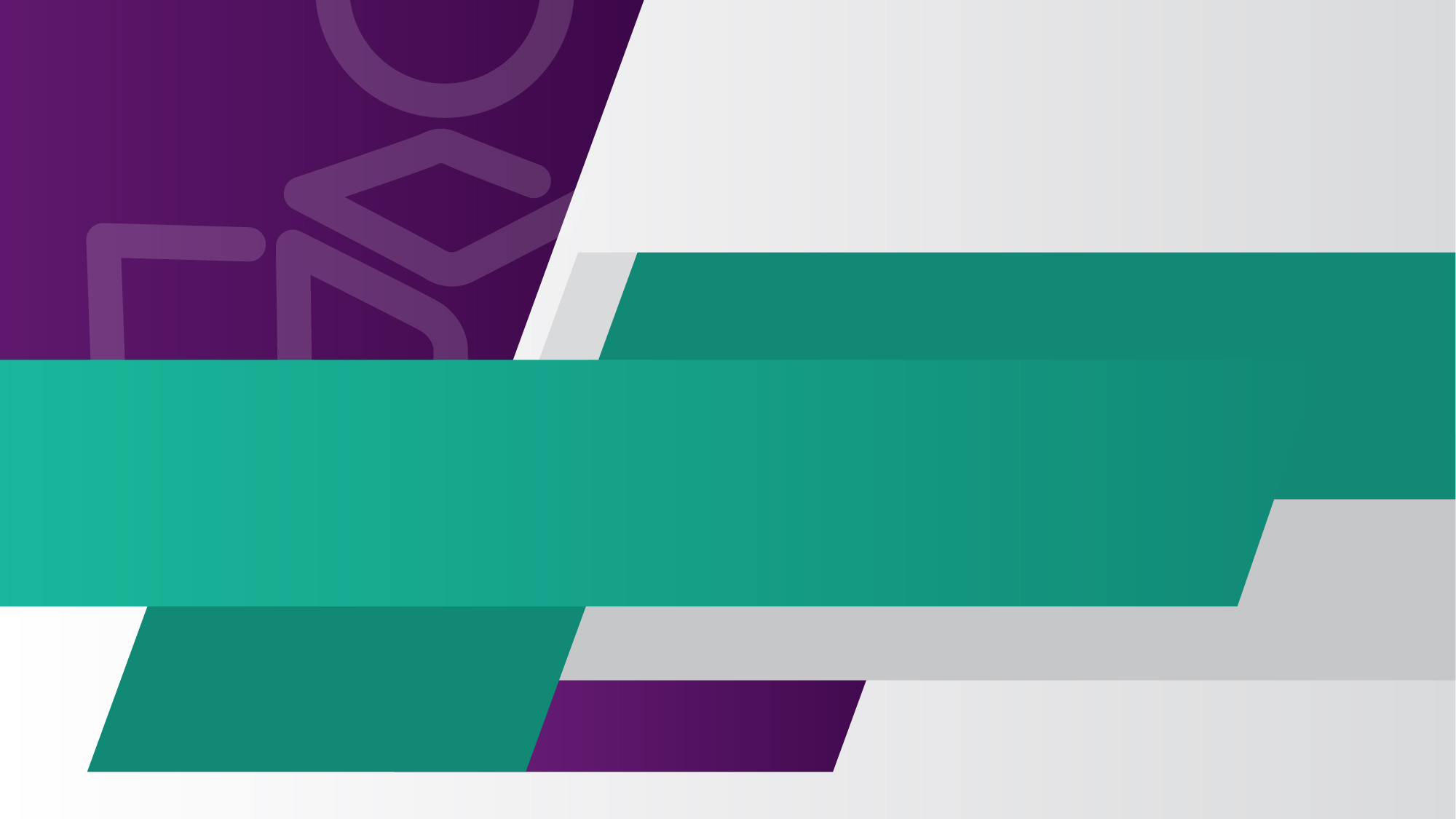 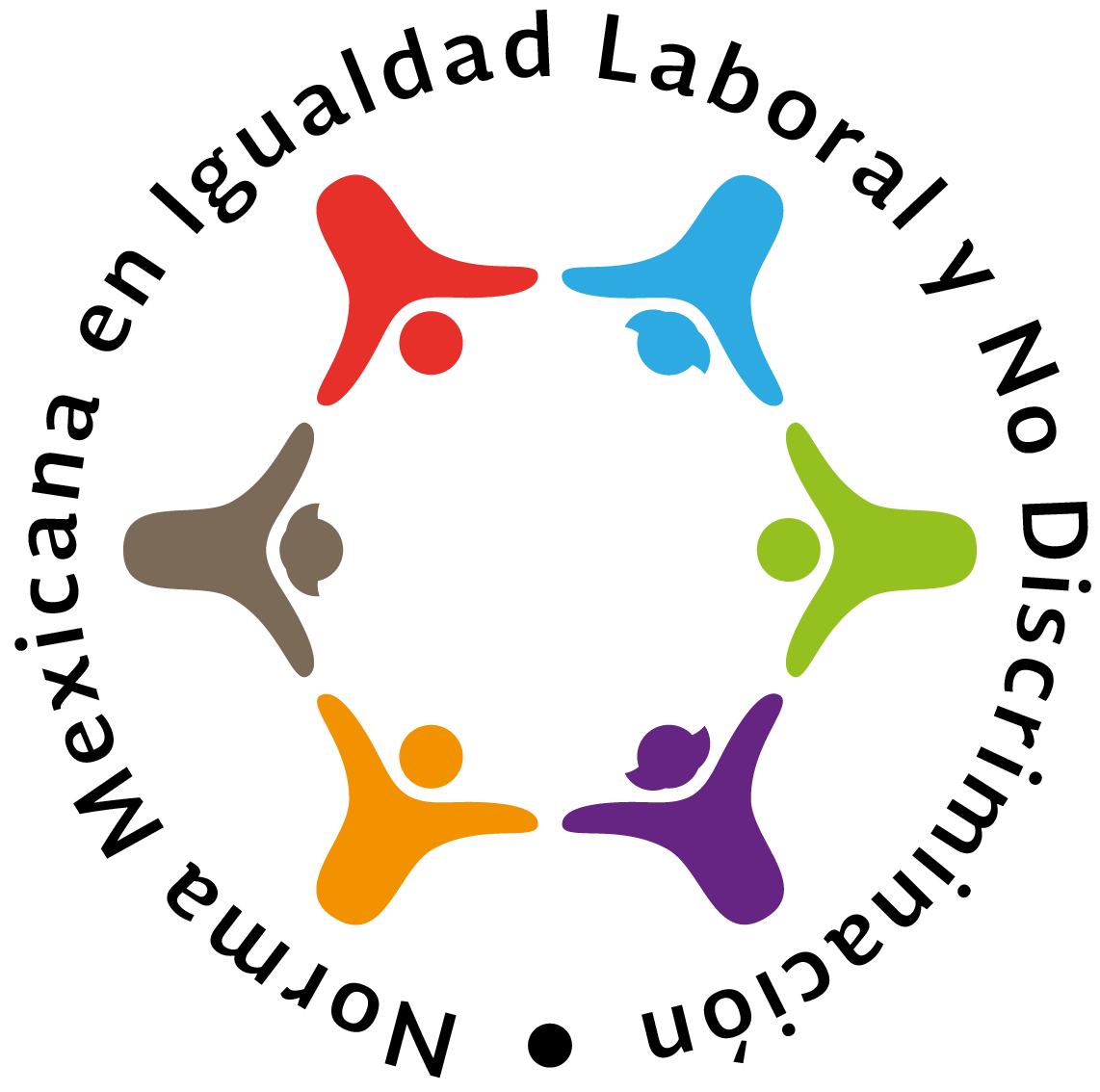 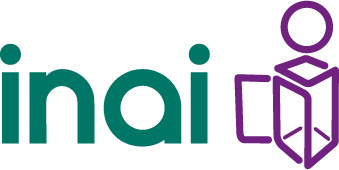 “2024: Año de Felipe Carrillo Puerto, Benemérito del Proletariado, Revolucionario y Defensor del Mayab”
Atención a solicitudes de acceso a la información
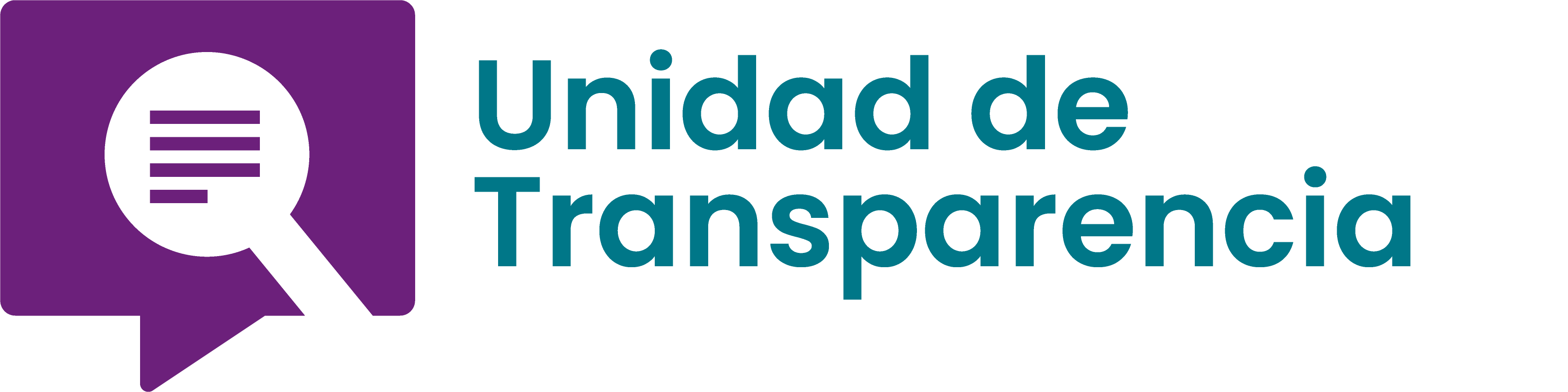 Objetivo
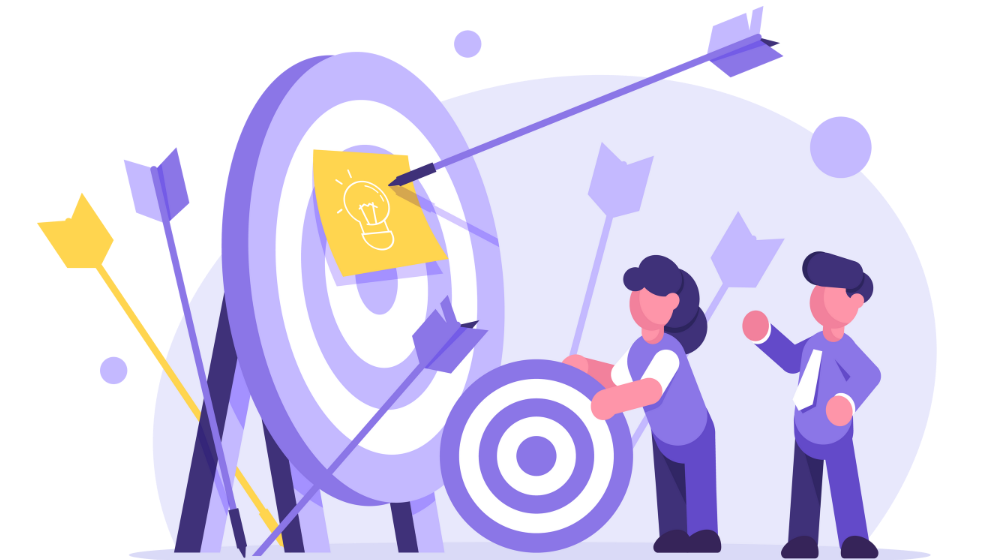 Identificar de manera clara los tiempos y tipos de respuestas de solicitudes de información pública. 

Aplicar a las respuestas de solicitudes de información los elementos mínimos 

Conocer el proceso de atención de una solicitud de información pública.
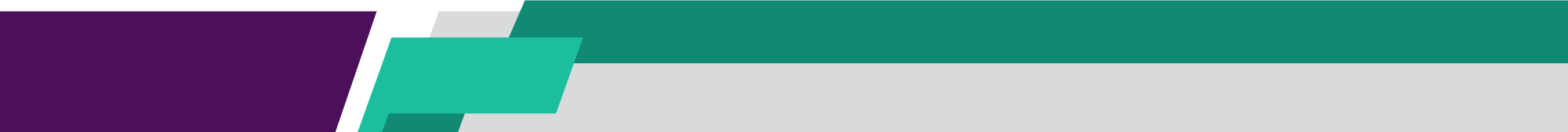 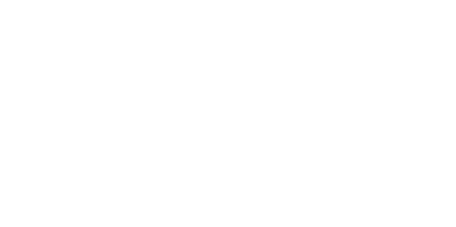 1
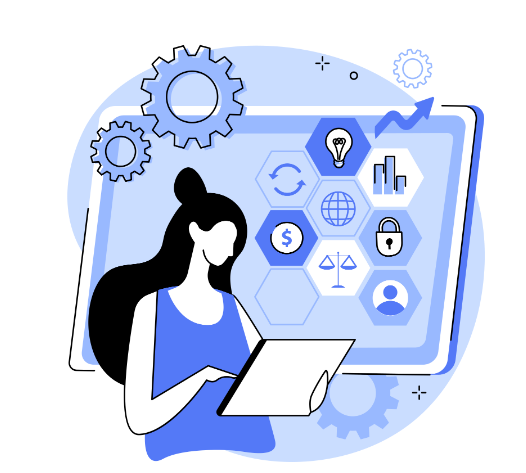 1
tema
Solicitudes de
de información
¿Qué es una solicitud de acceso a la información pública?
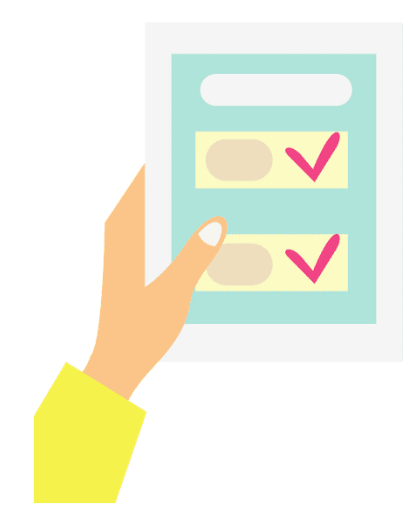 Es el medio a través del cual las personas podemos obtener información de cualquier sujeto obligado generada en el ejercicio de sus facultades y obligaciones y que se encuentre en cualquier soporte documental existente dentro de sus archivos.
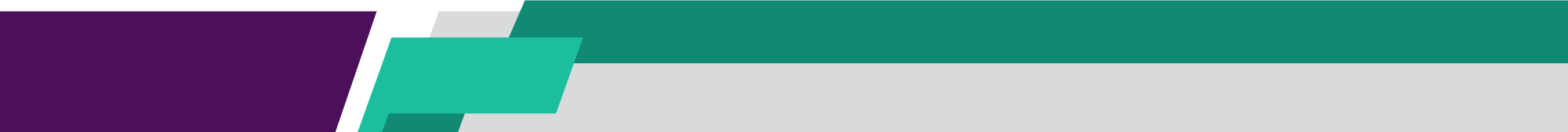 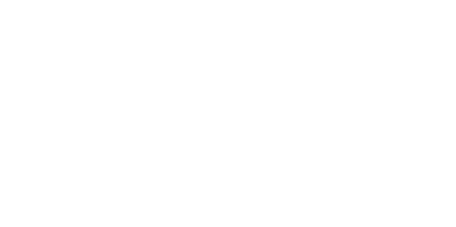 Solicitudes de acceso a la información procedimiento
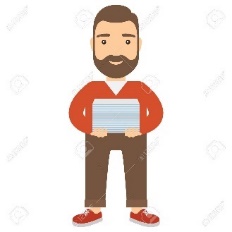 Envía al Área
Presenta su solicitud
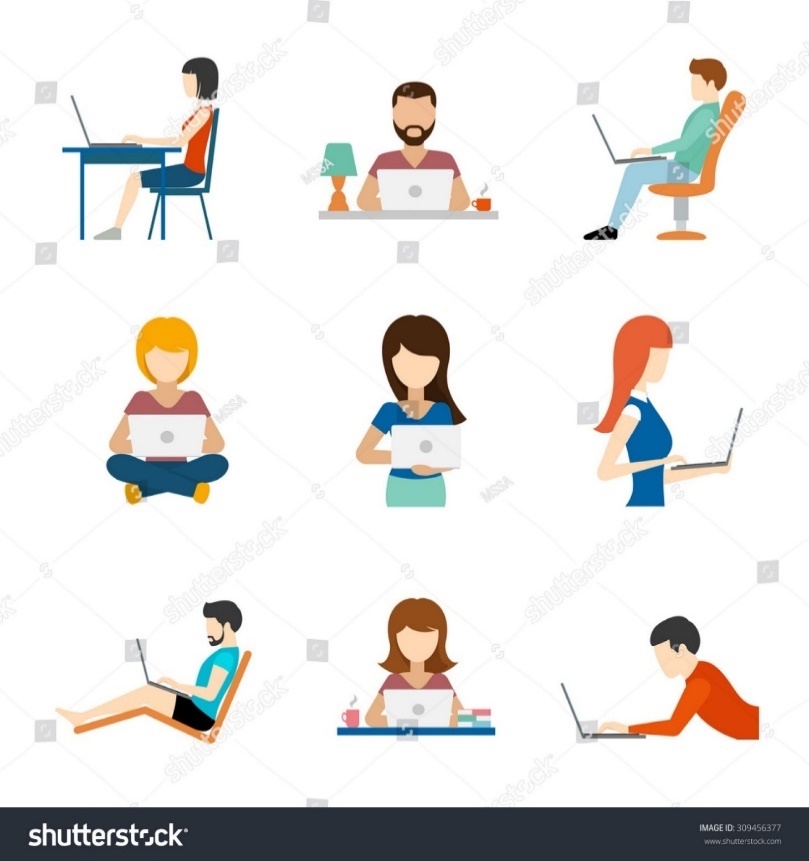 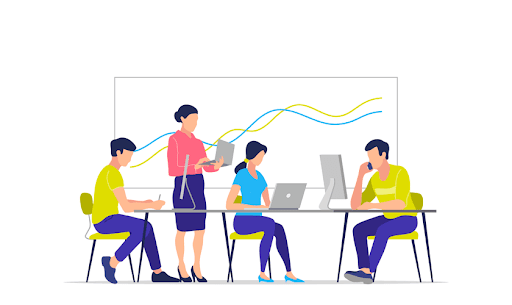 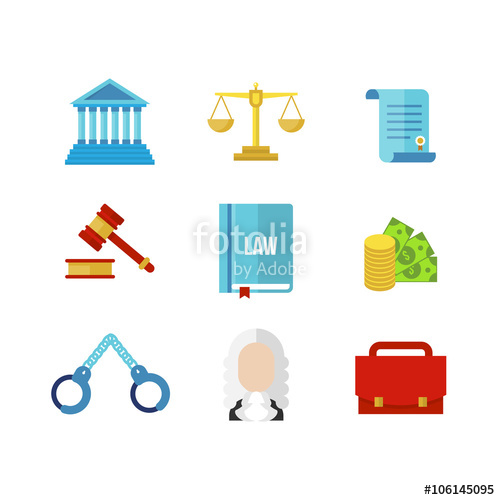 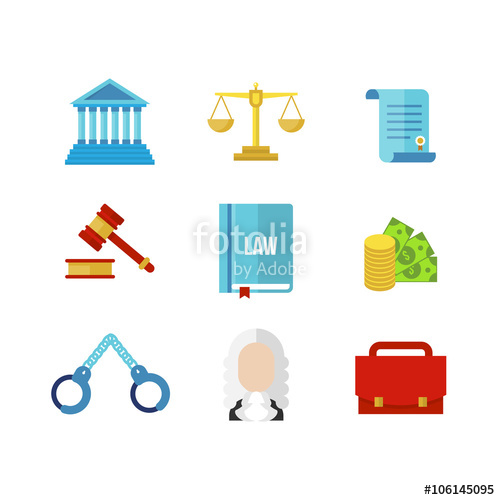 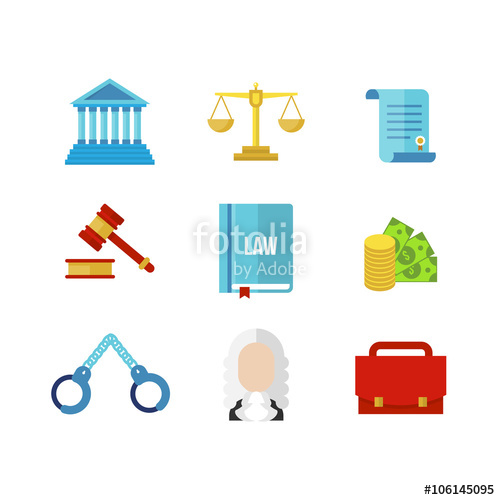 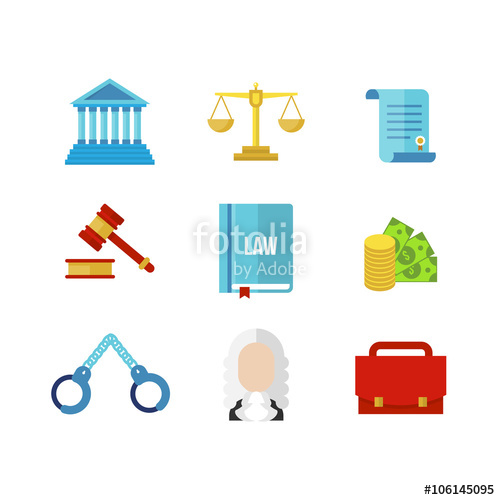 Competencia
Expresión documental
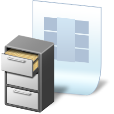 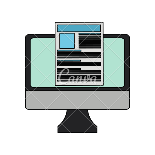 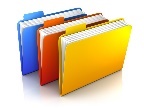 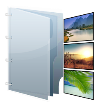 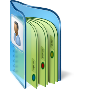 Si no localiza la información
CT - confirma, revoca o modifica
Localización de documentos
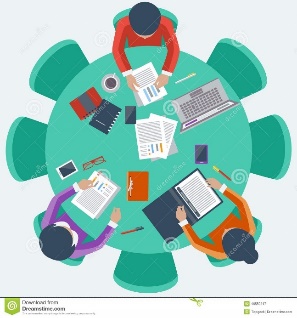 Si la información está clasificada
CT - confirma, revoca o modifica
Determinar la clasificación de la info
1
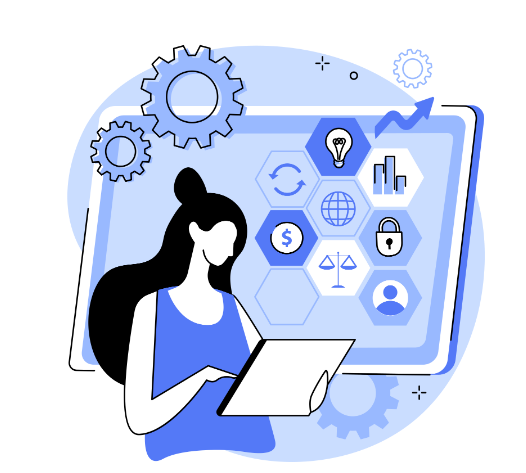 2
tema
Tiempos y tipos
de respuestas
Tiempos de respuesta
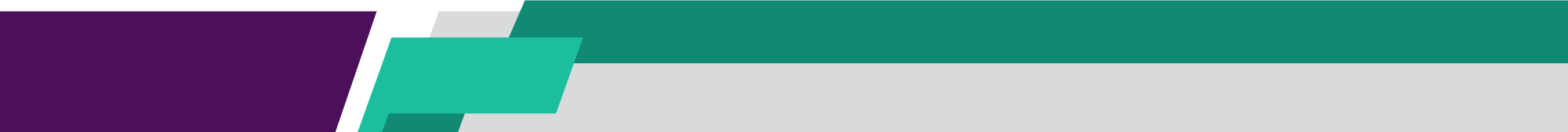 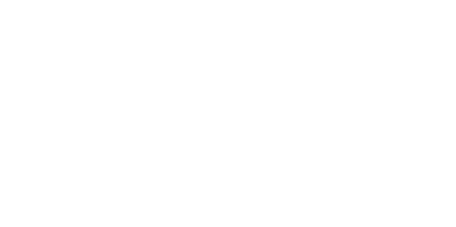 Elementos mínimos de una respuesta
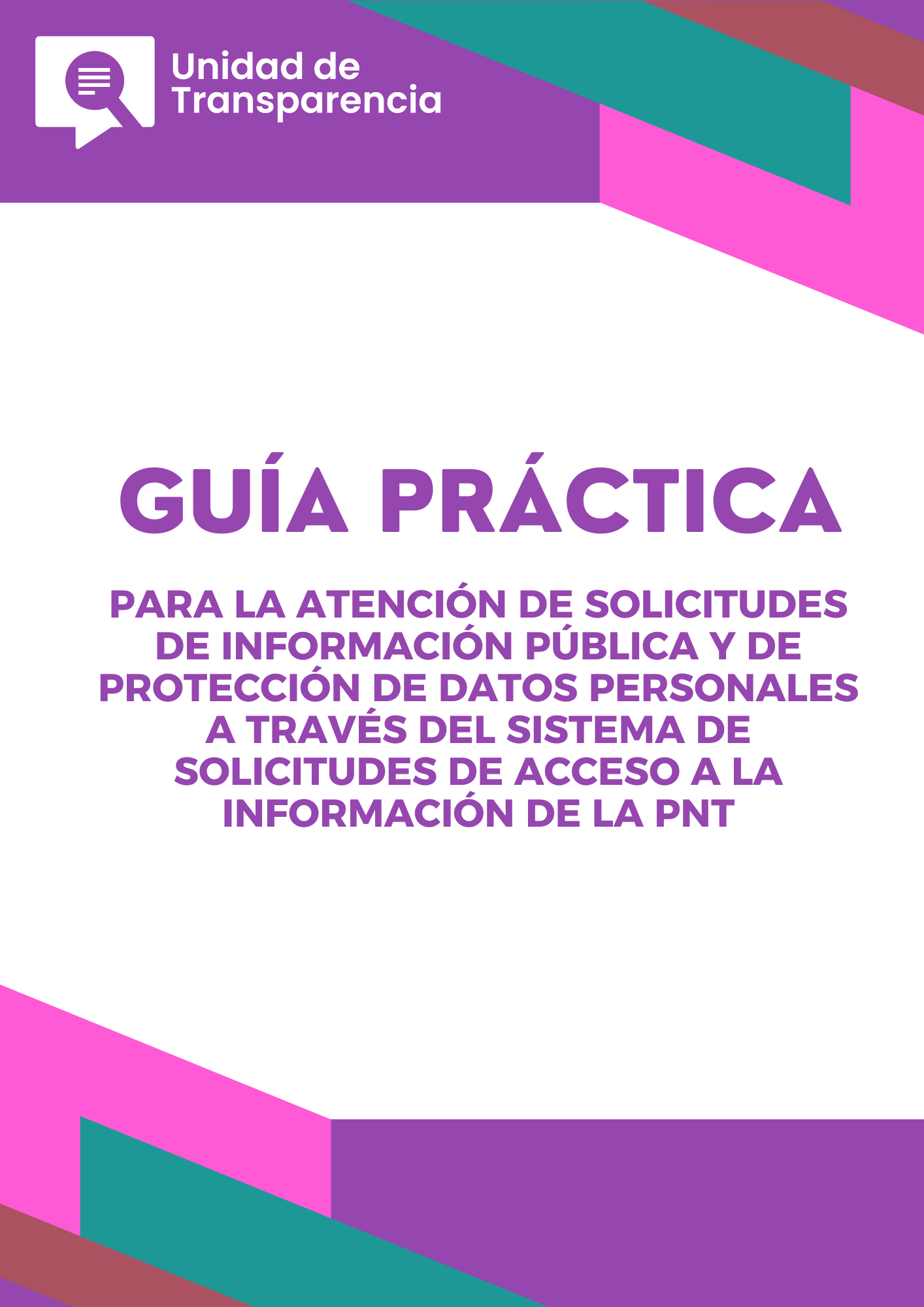 Asume que la persona solicitante no es especialista en la materia.

Sintetiza.

Revisa que tu respuesta sea congruente y exhaustiva.

Cuida tu redacción, ortografía, gramática y estilo.

Usa palabras fáciles de comprender.

En la medida de lo posible, atiende la modalidad de reproducción y/o entrega de la información requerida.
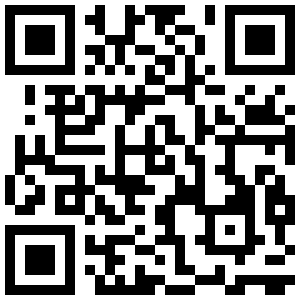 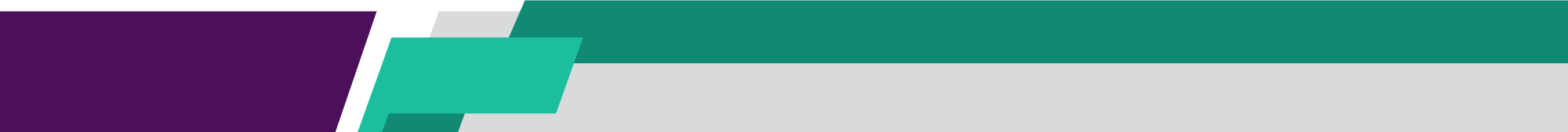 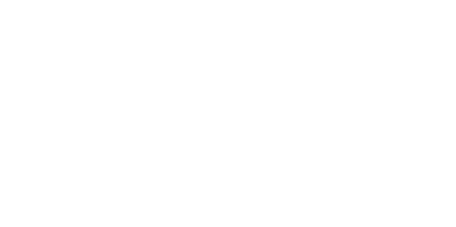 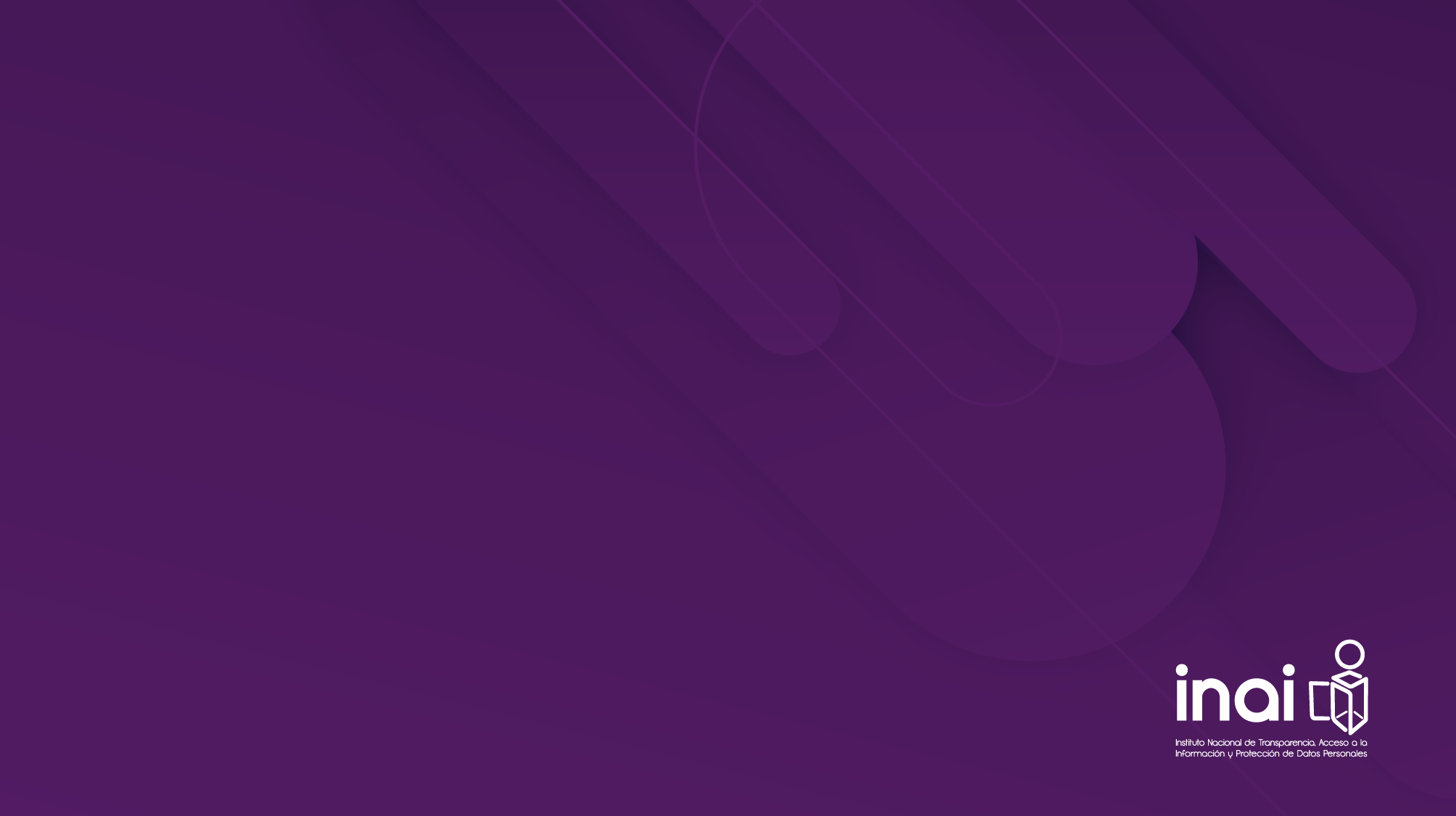 Casos prácticos
Caso 

Una persona solicitó tener acceso a todos los acuerdos o cualquier tipo de colaboración entre esta institución y la organización Campaña Global por la libertad de expresión, A.C. o sus integrantes y donde se incluya los reportes con los resultados obtenidos de estas colaboraciones y los montos económicos entregados durante el periodo enero del 2017 a febrero del 2024.
Vamos paso a paso:

Si fueras la Unidad de Transparencia, ¿a qué área realizarías el turno de la solicitud?

¡Revisemos las respuestas que recibió la Unidad de Transparencia!

Integra la respuesta.
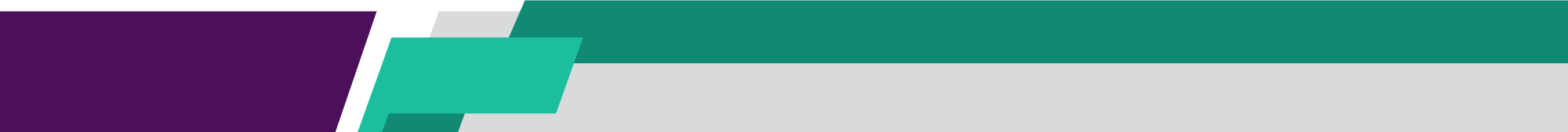 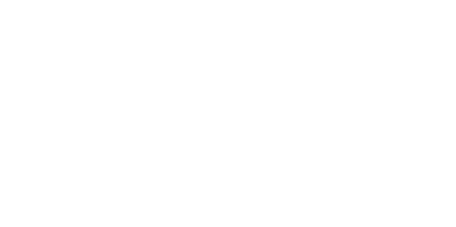 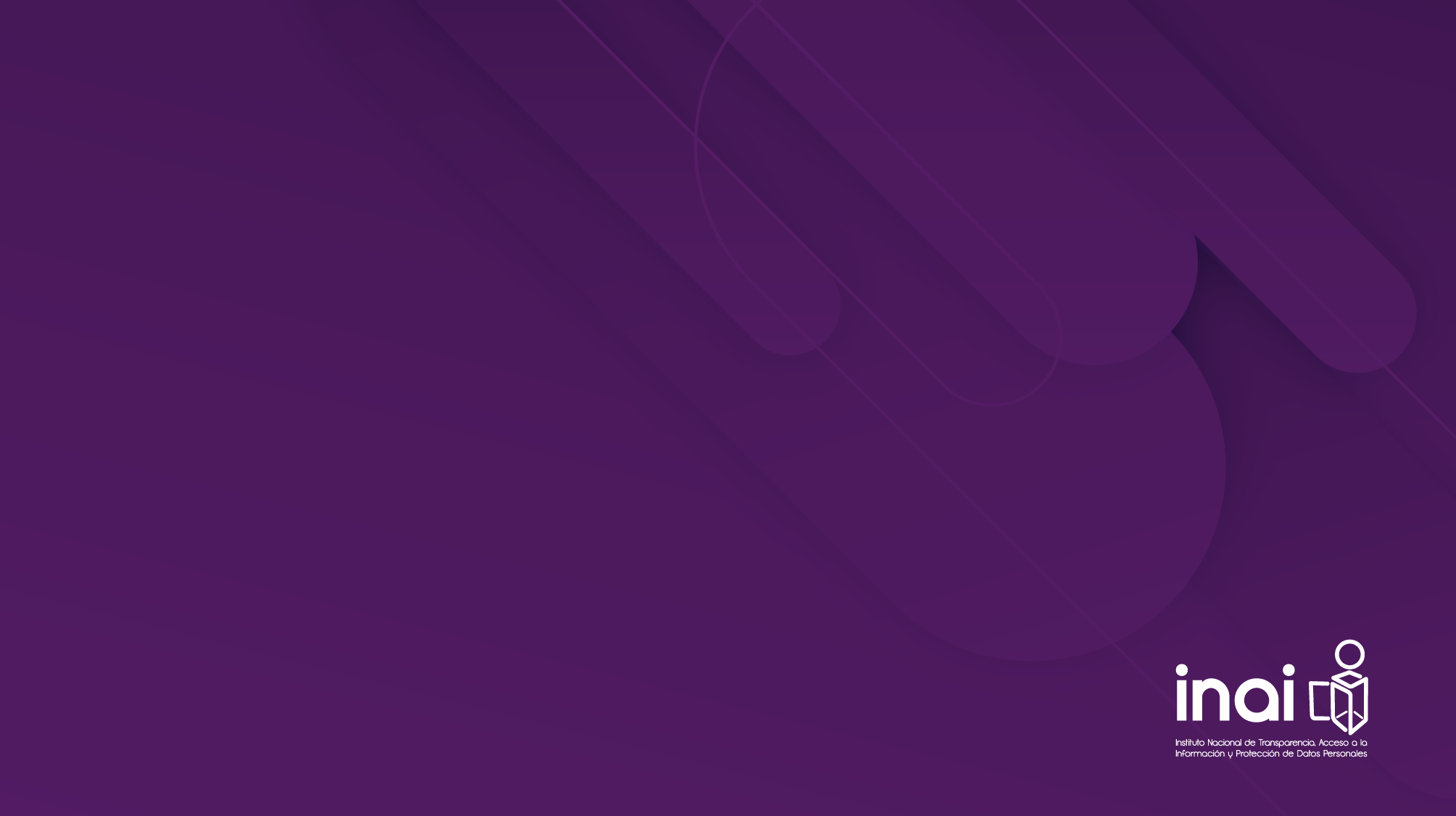 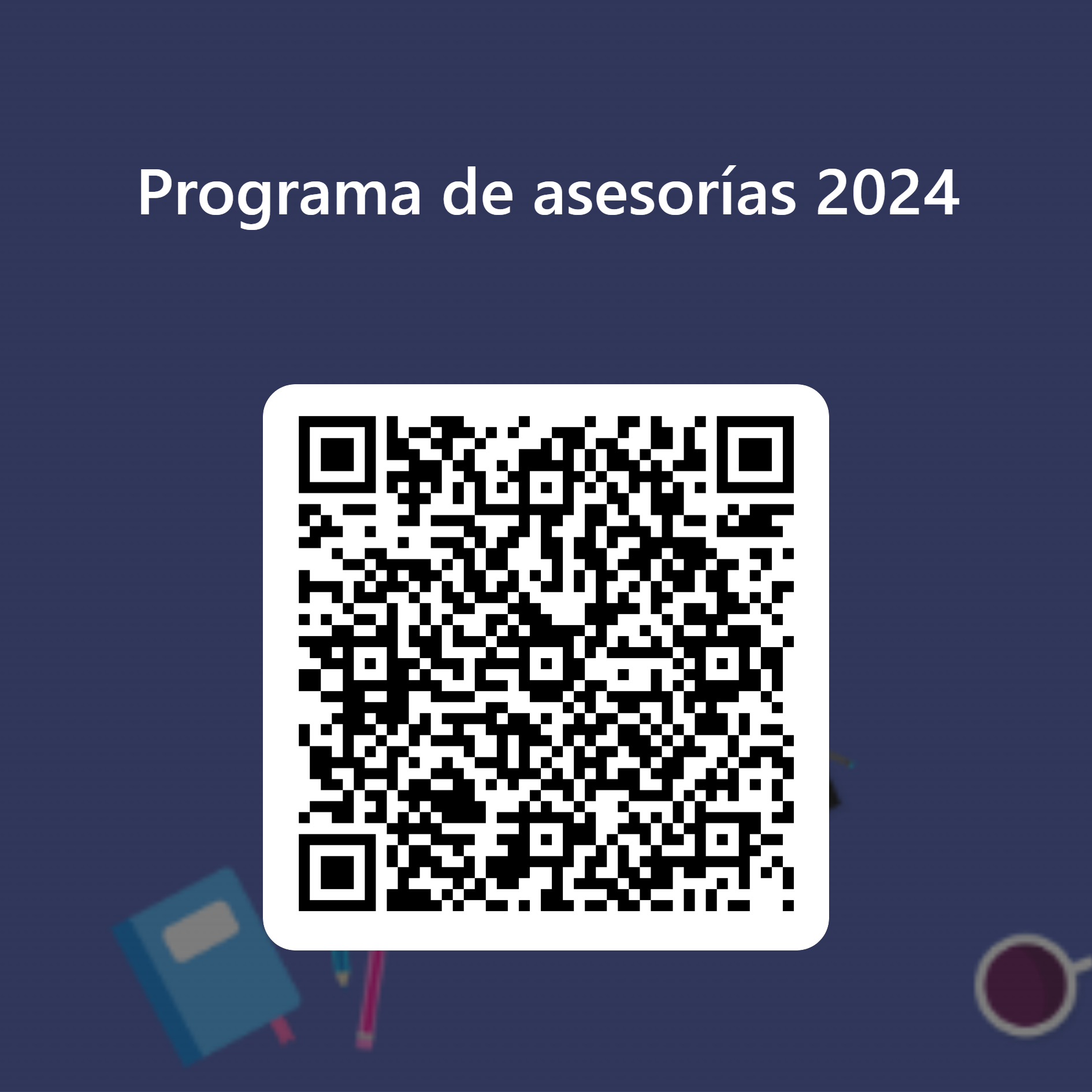 GRACIAS
Sandra Sandoval Corchado
Directora de la Unidad de Transparencia
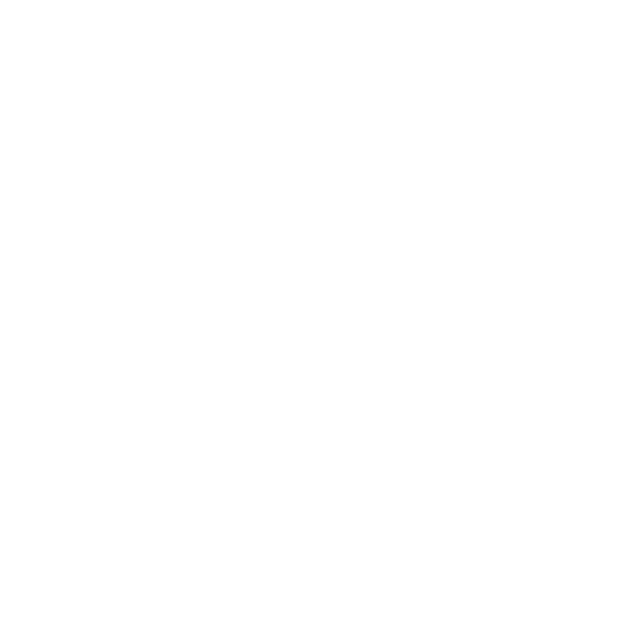 sandra.sandoval@inai.org.mx